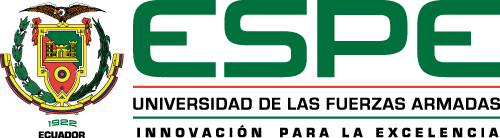 DEPARTAMENTO DE CIENCIAS ECONÓMICAS, ADMINISTRATIVAS Y DEL COMERCIO
CARRERA DE LICENCIATURA EN ADMINISTRACIÓN TURÍSTICA Y HOTELERA
ANÁLISIS DE LA COMPETITIVIDAD EN LA GESTIÓN TURÍSTICA COMO ESTRATEGIA PARA EL POSICIONAMIENTO: CASO, COMUNA CHIGUILPE –CANTÓN SANTO DOMINGO.
JÁCOME CARRILLO EDWIN FABRICIO
VINUEZA SOTO KEVIN ISMAEL
M.B.A ING. AVILÉS LEÓN BYRON EDUARDO MSC
IMPORTANCIA DE LA INVESTIGACIÓN
Tradiciones y costumbres
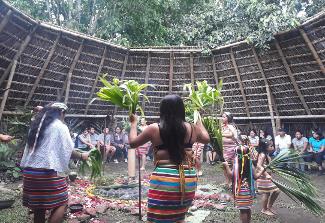 Chigüilpe
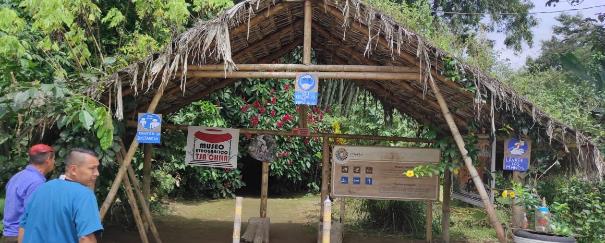 Desarrollo local
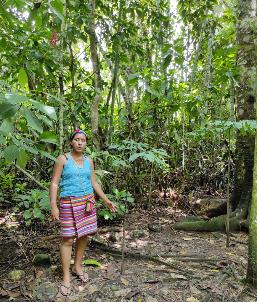 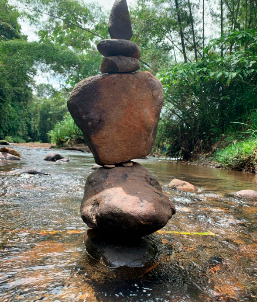 OBJETIVOS
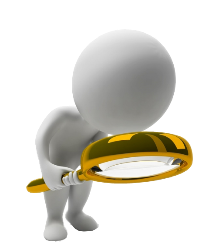 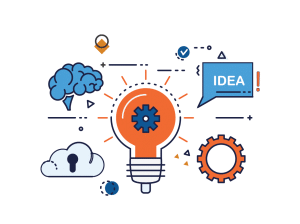 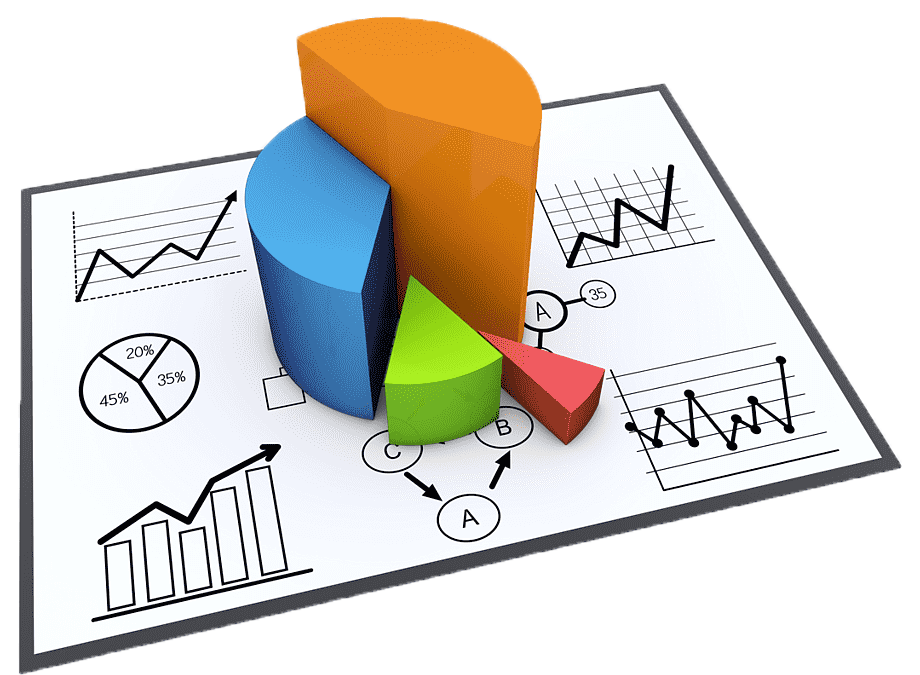 Eficiencia
Calidad
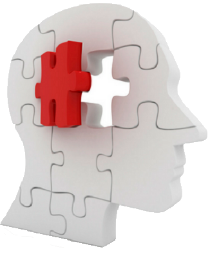 Gestión
Posicionamiento
MARCO TEÓRICO
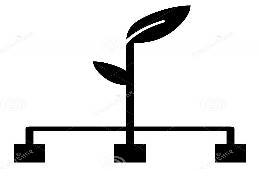 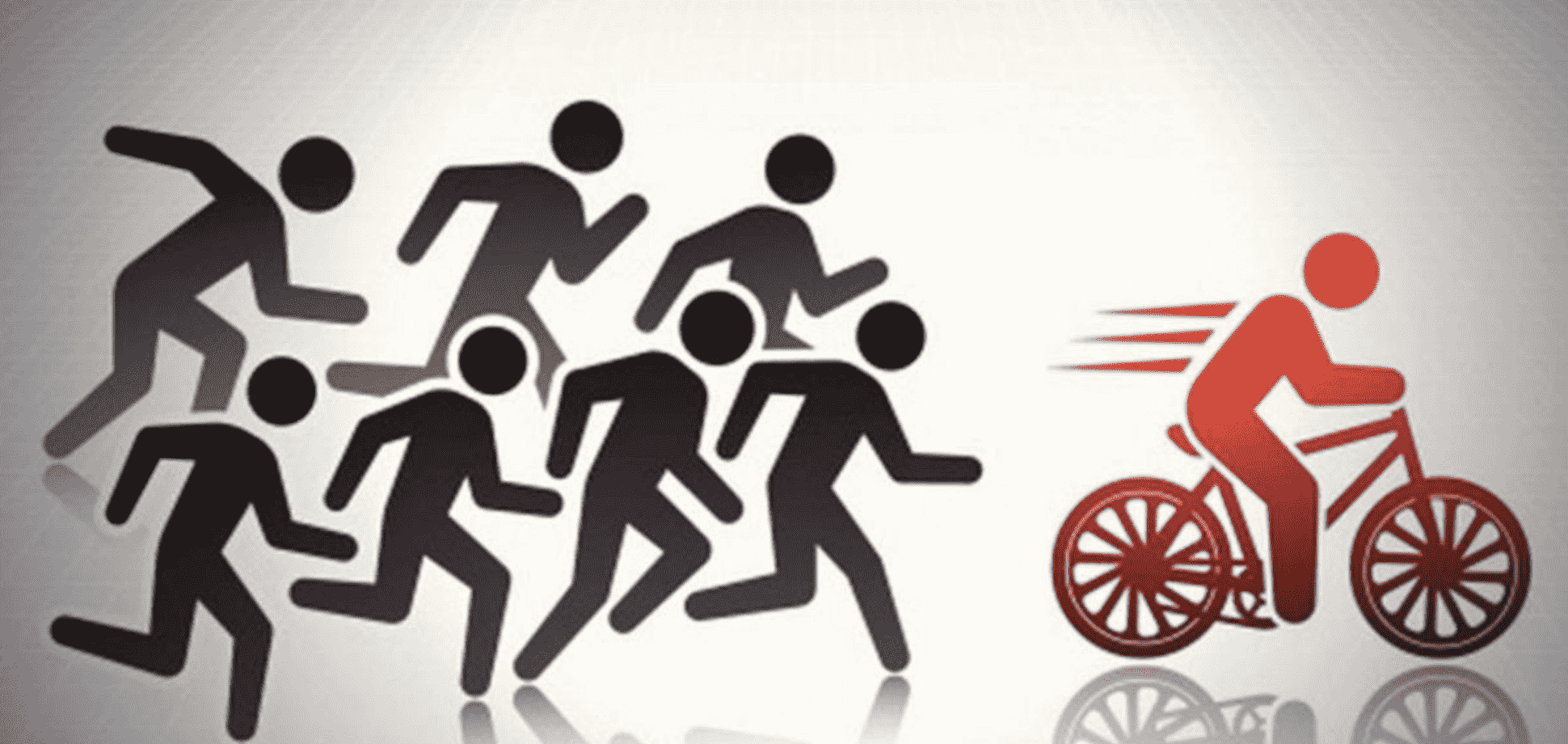 Despliegue de recursos
Ventaja Competitiva
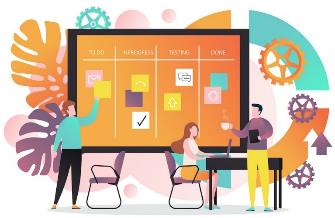 Talento humano
Cualidades 
Recursos tecnológico 
Atributos diferenciadores
Modelo de competitividad y sostenibilidad de destinos
Ventaja comparativa 
(dotación de recursos)
Ventaja competitiva 
(despliegue de recursos)
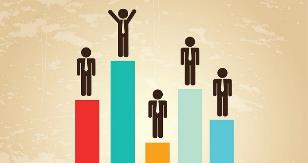 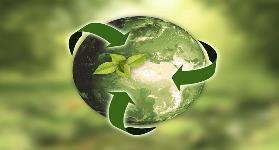 Ritchie y Crouch (2003)
Modelo de Auditoría de Destinos
Osorio (2005)
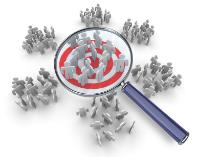 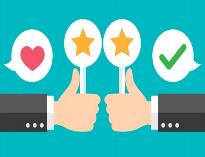 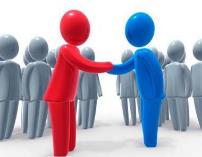 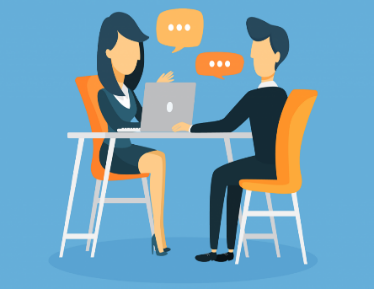 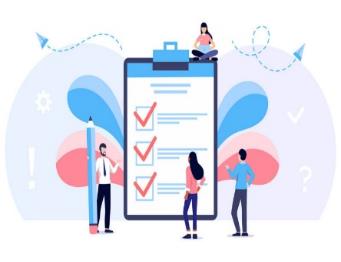 Población Infinita
Análisis de los resultados
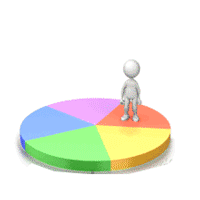 Etapa 1
La  gestión turística desde la perspectiva de la comunidad
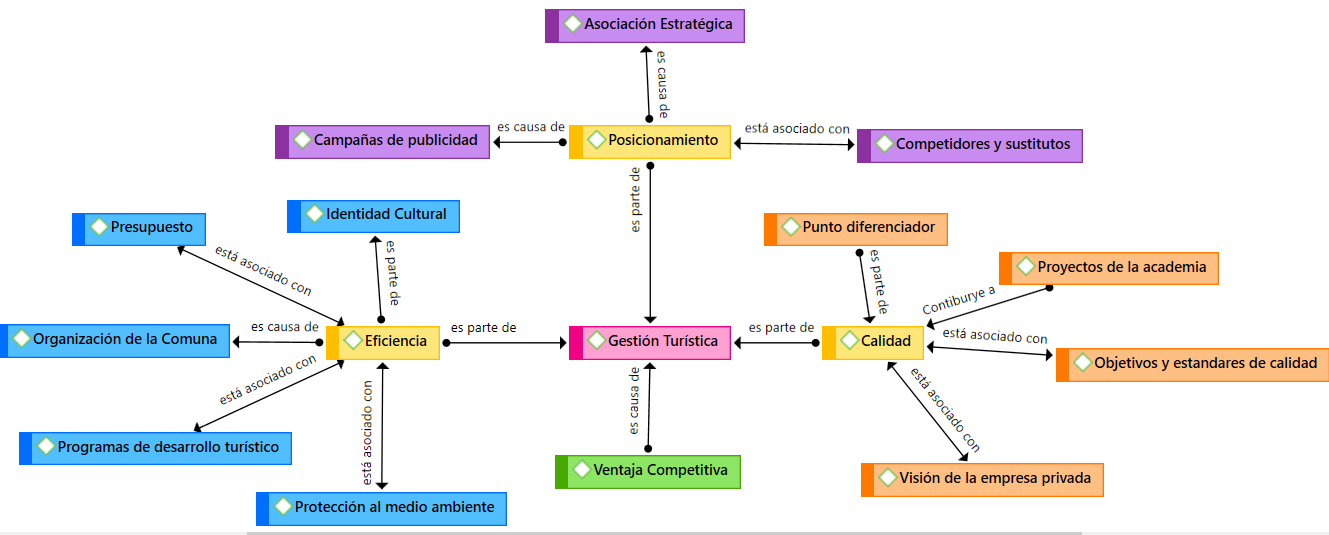 Etapa 2
Importancia de los aspectos que conforma la gestión turística
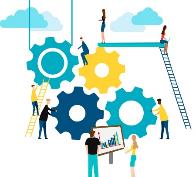 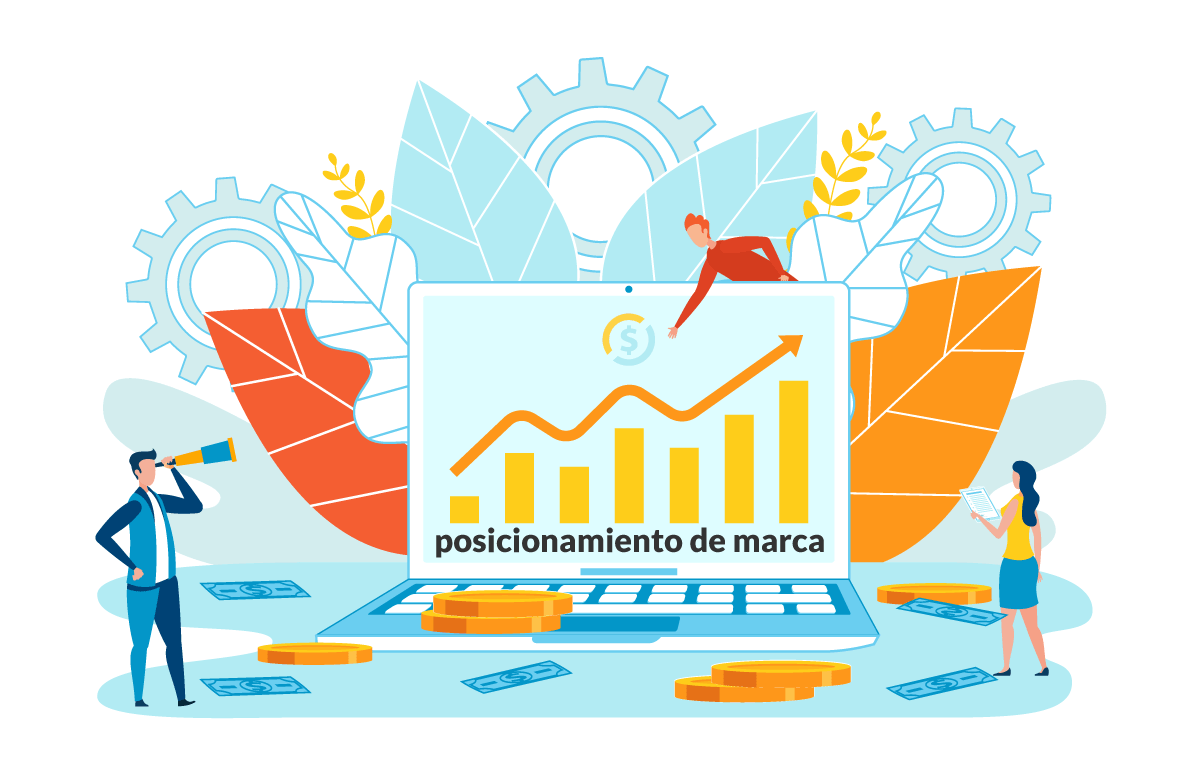 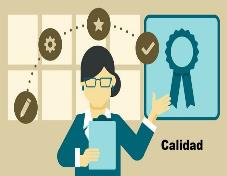 Etapa 3 Percepción de los turistas sobre el turismo comunitario
Factores para elegir el lugar
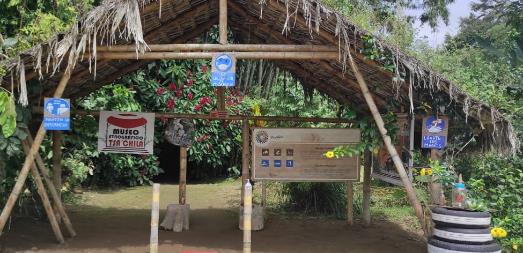 Actividades que prefiere el turista
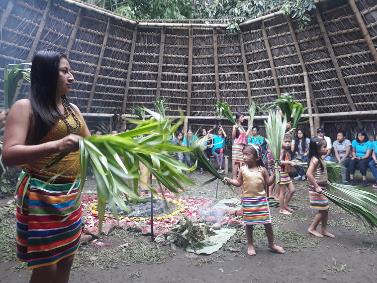 Etapa 3
Factores de calidad
Servicio
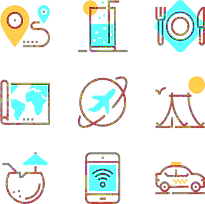 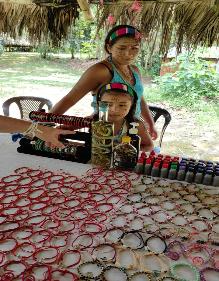 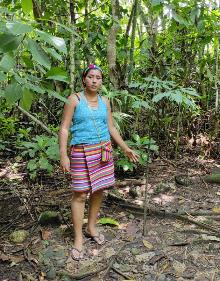 Medios de información
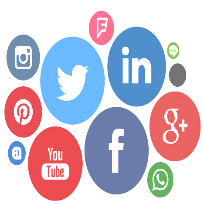 Etapa 3
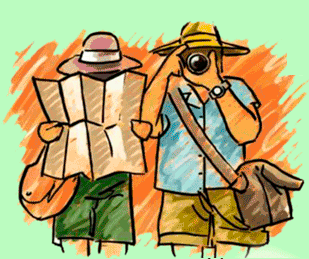 Interés en la practica de turismo comunitario
Motivación en la practica de turismo comunitario
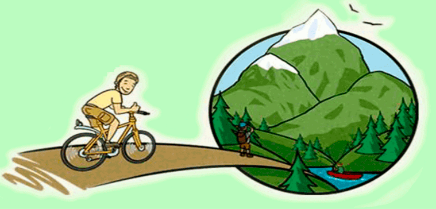 Predisposición  en la práctica de turismo comunitario
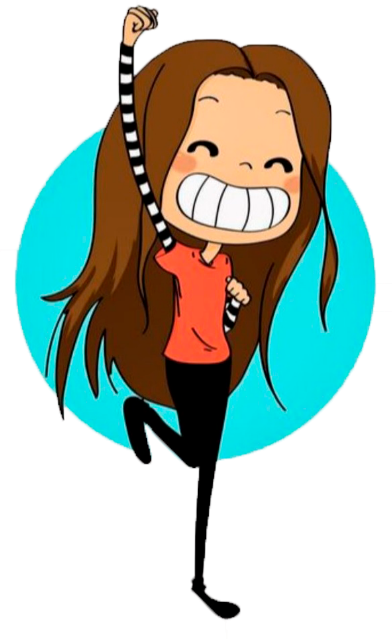 Perfil del turista
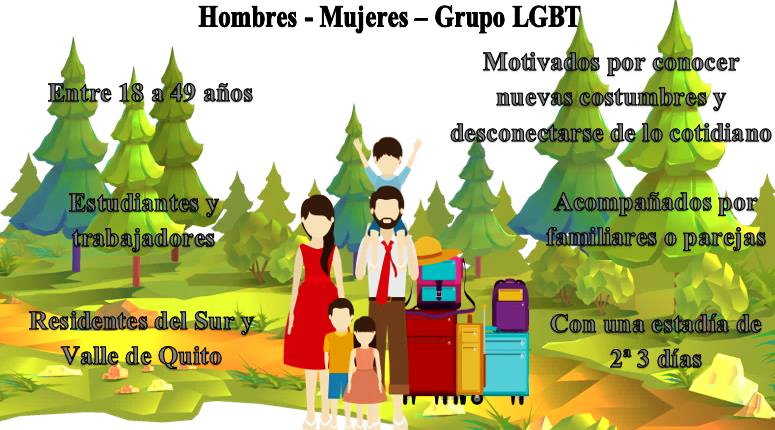 Propuesta
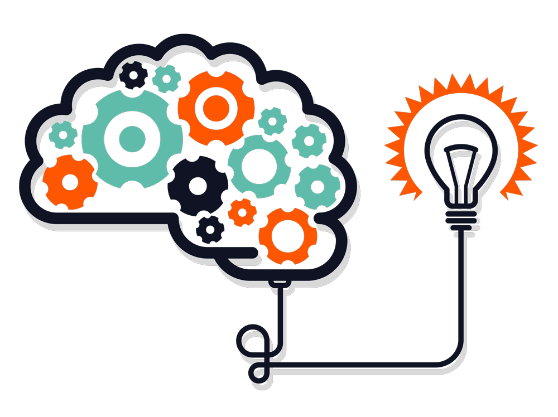 Propuesta Identidad corporativa
Partes de la marca
Logotipo
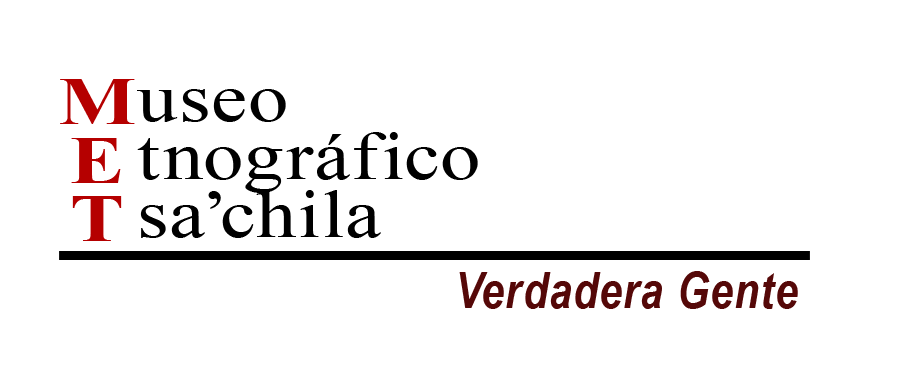 Logotipo abreviado
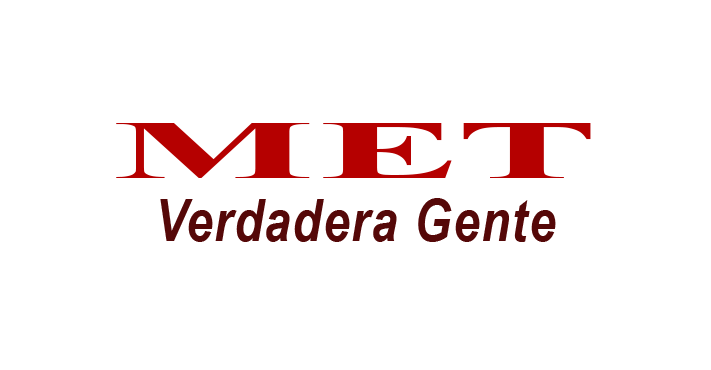 Isotipo
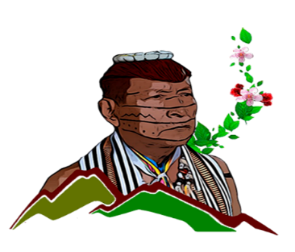 Completa
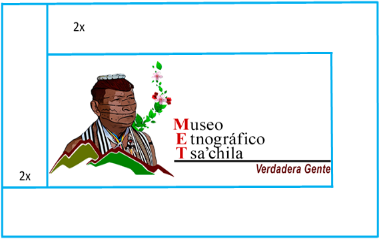 Completa
Propuesta Identidad corporativa
Construcción y protección de la marca
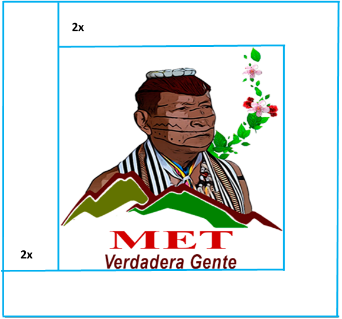 Abreviada
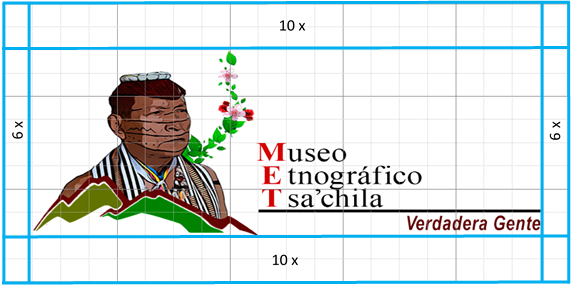 Abreviada
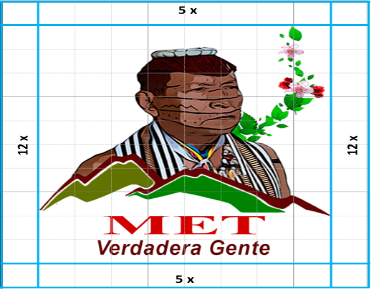 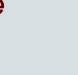 Propuesta Identidad corporativa
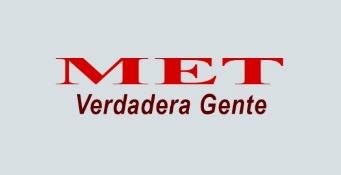 Pantone 7541 C
CMYK: 19%: 11%: 12%: 0%
RGB: 218: 223: 225
WEB: #dadfe1
Principales colores
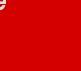 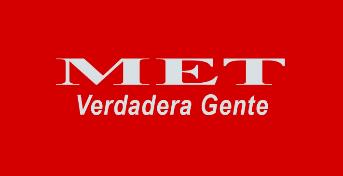 Pantone 485 C
CMYK: 18%: 99%: 100%: 0%
RGB: 181: 0: 0
WEB: #b50000
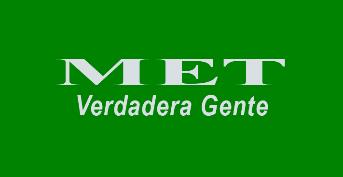 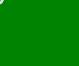 Pantone 485 C
CMYK: 95%: 28%: 100%: 1%
RGB: 40: 130: 5
WEB: #288205
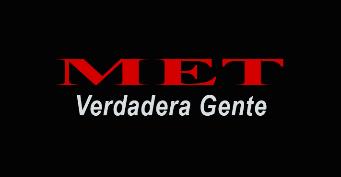 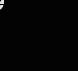 Pantone Black 6 C
CMYK: 84%: 83%: 73%: 77%
RGB: 13: 12: 11
WEB: #0b0c0d
Propuesta Identidad corporativa
Usos de imagotipo
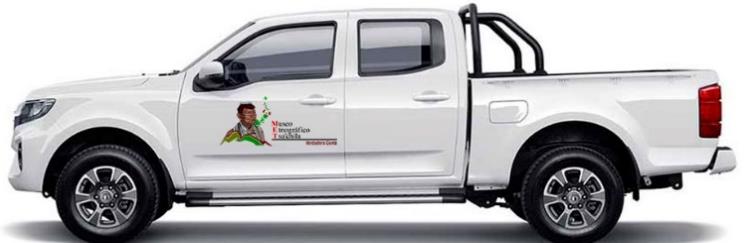 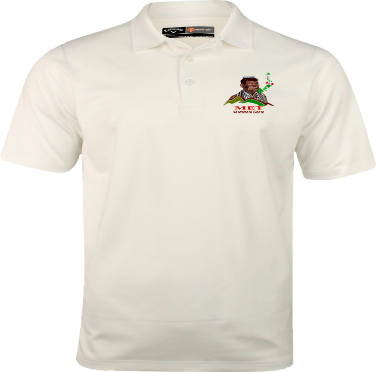 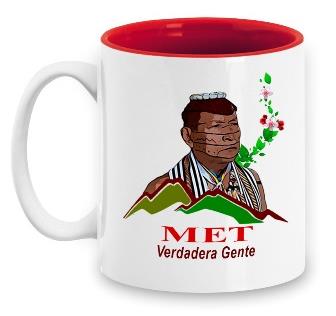 Propuesta Estructura Organización
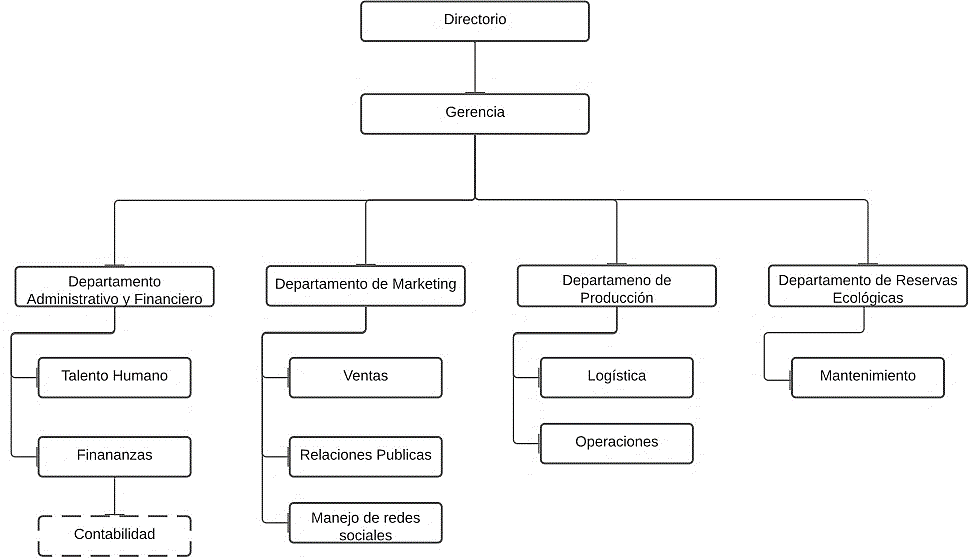 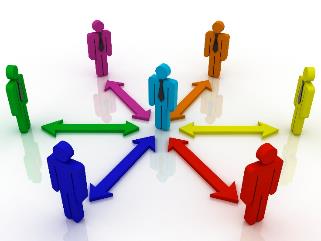 Propuesta procesos de calidad
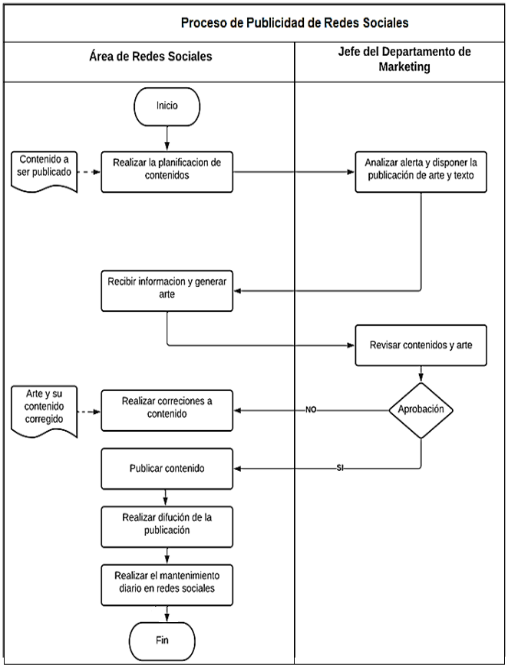 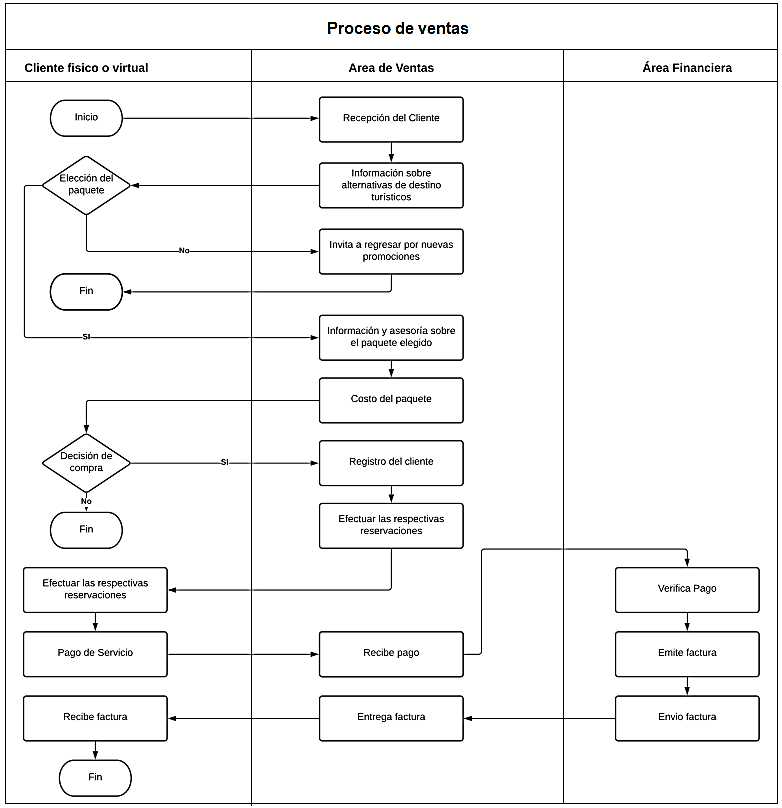 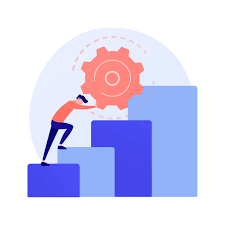 Programa de capacitación en atención al cliente.
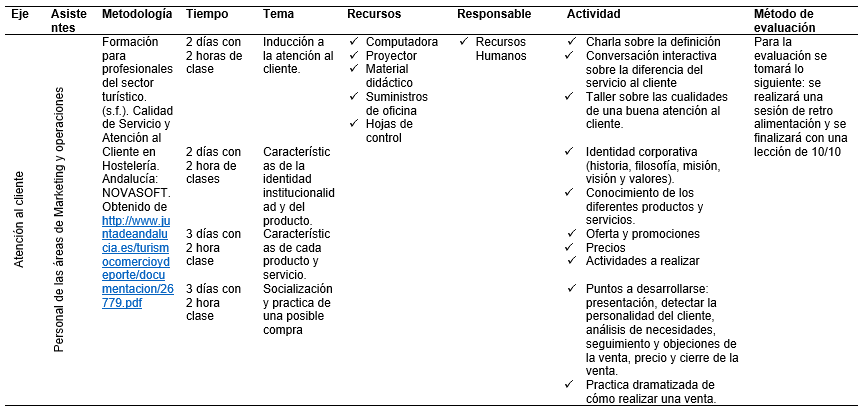 Señalética
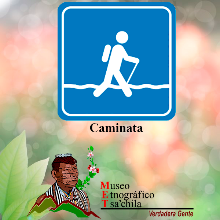 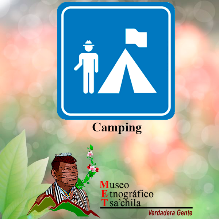 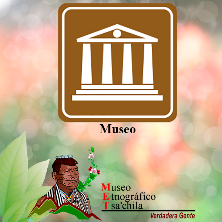 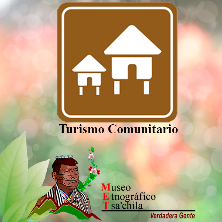 Actividades turísticas.
Atractivos culturales.
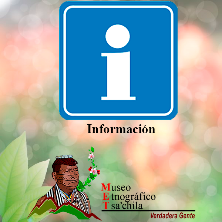 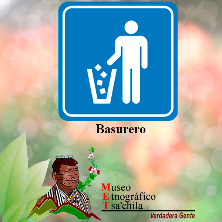 Servicios de apoyo.
Propuesta Campaña para incentivo de identidad cultura
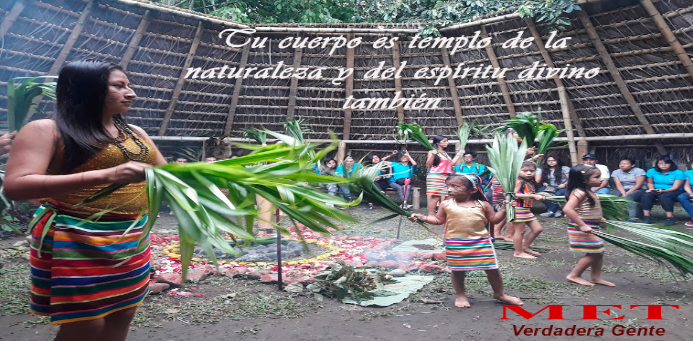 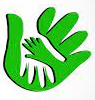 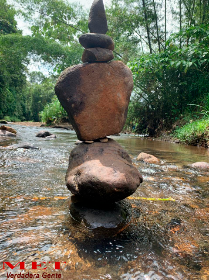 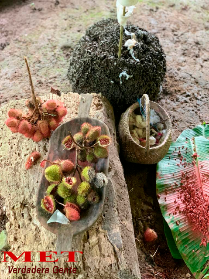 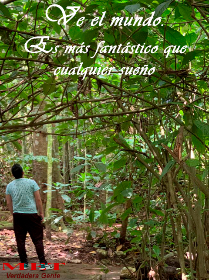 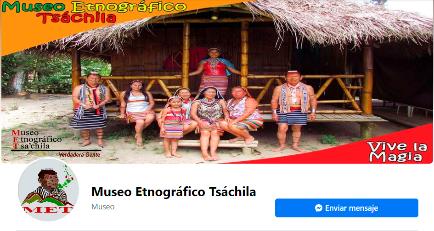 Propuesta promoción y difusión
Generación de tendencias  en redes sociales
Facebook
WhatsAppBussines
Creación de una Pagina web
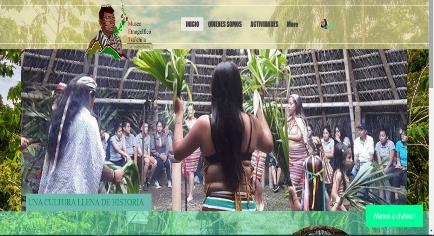 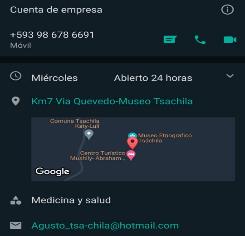 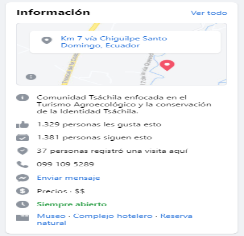 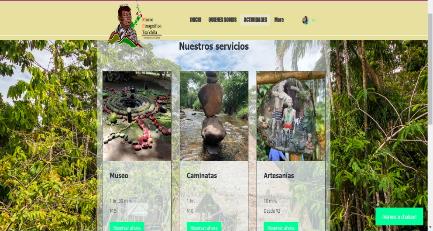 Instagram
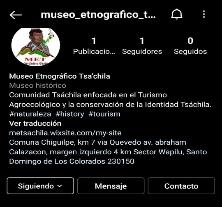 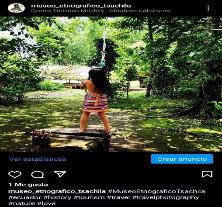 Conclusiones y Recomendaciones
Programas y asesorías.
Relación, dimensiones, estrategias.
Empírica, carece, actividades limitadas.
Teoría y modelos, competencias profesionales.
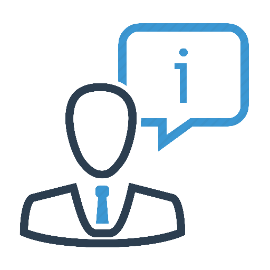 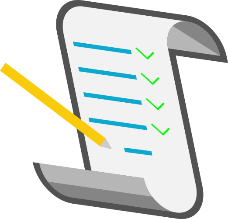 Eficiente, administración.
Estrategias, enfoque, página web y redes sociales
Talento humano y recursos naturales y culturales.
Promoción, procesos de calidad
Organización familiar, análisis de las dimensiones
Difusión de la marca, medio digitales
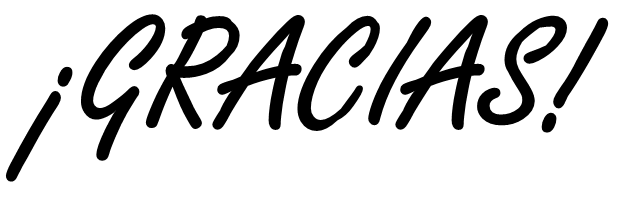